spatial reasoningREVIEW
Educational implications
of modern neuroscience:

a review of research 
for social studies teachers
P Gersmehl
Michigan 
Geographic
Alliance
2014
He called them
“a prioris”
(They’re in our heads
before we start learning.)
Kant said:
Humans have several “built-in” ways
of organizing information from experience:
Temporally
Quantitatively
Spatially
Causally
Unfortunately,
“brain science” 
has become
a kind of buzzword.
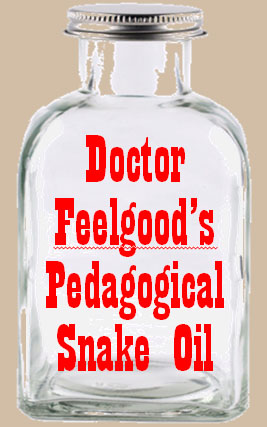 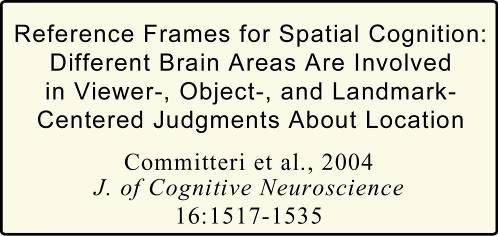 Where is the
“front”
??
?
of me, you,
this model, 
this room, . . .
But if we look at
the brain-scanning research
(not just the opinion blogs)
it says

“Kant was right.”
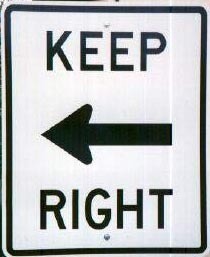 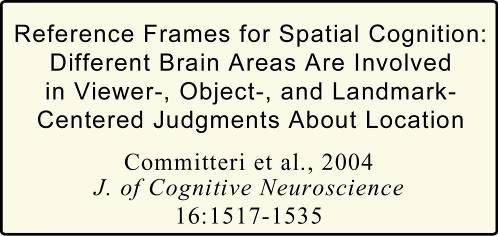 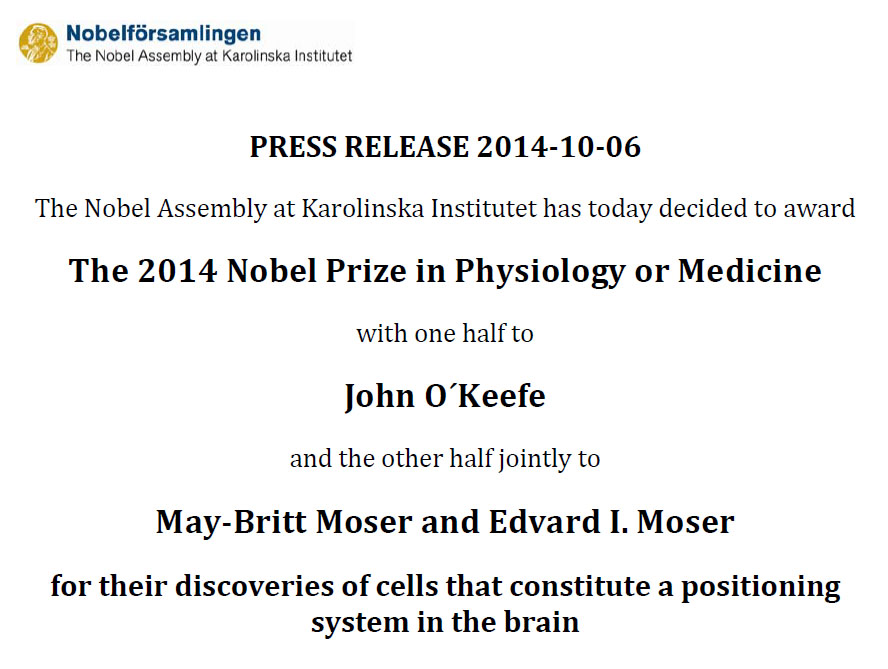 Brain-scanning says
“Kant was right.”
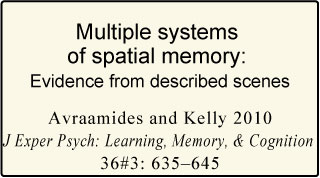 Recent  Research  (> 3500 studies since 1990)
shows that the human brain has distinct networks
that do specific kinds of spatial thinking.
shows that the human brain has several distinct networks
that do specific kinds of spatial thinking.
Analogy
Aura
(Influence)
Comparison
Region
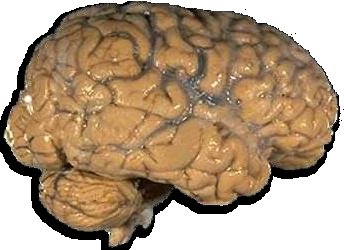 Sequence
(Transition)
Pattern
(Shape)
Association
(Correlation)
Hierarchy
bright   or   dark
large   or   small
noisy   or   quiet
crowded   or   empty
dirty   or   clean
Recent  Research  (> 3500 studies since 1990)
shows that the human brain has distinct networks
that do specific kinds of spatial thinking.
Analogy
Aura
(Influence)
Comparison
Spatial Comparison
Region
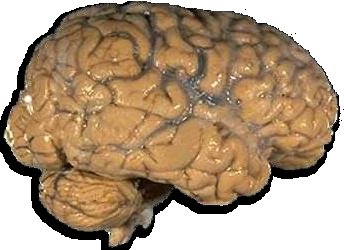 Sequence
(Transition)
Stand in one place 
and try to describe what you see.

Is it:
large   or   small
bright   or   dark
noisy   or   quiet
dirty   or   clean
?
Pattern
(Shape)
Association
(Correlation)
Hierarchy
bright   or   dark
large   or   small
noisy   or   quiet
crowded   or   empty
dirty   or   clean
Recent  Research  (> 3500 studies since 1990)
shows that the human brain has distinct networks
that do specific kinds of spatial thinking.
Stand in one place and try to describe what you see.

Would you say that the place is:
Analogy
Aura
(Influence)
Comparison
Spatial Comparison
Region
Note how much easier it is to say:
 “compared to [a place I know], this is . . .”
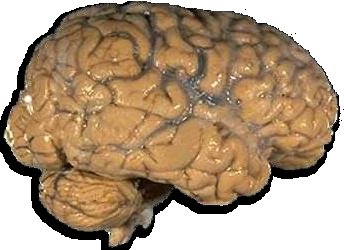 Sequence
(Transition)
larger   or   smaller
brighter   or   darker
noisier   or   quieter
dirtier   or   cleaner
Pattern
(Shape)
Association
(Correlation)
Hierarchy
Recent  Research  (> 3500 studies since 1990)
shows that the human brain has distinct networks
that do specific kinds of spatial thinking.
Analogy
Aura
(Influence)
Comparison
Spatial Comparison
UP is half as big as LP
Region
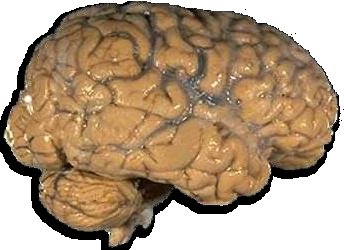 Sequence
(Transition)
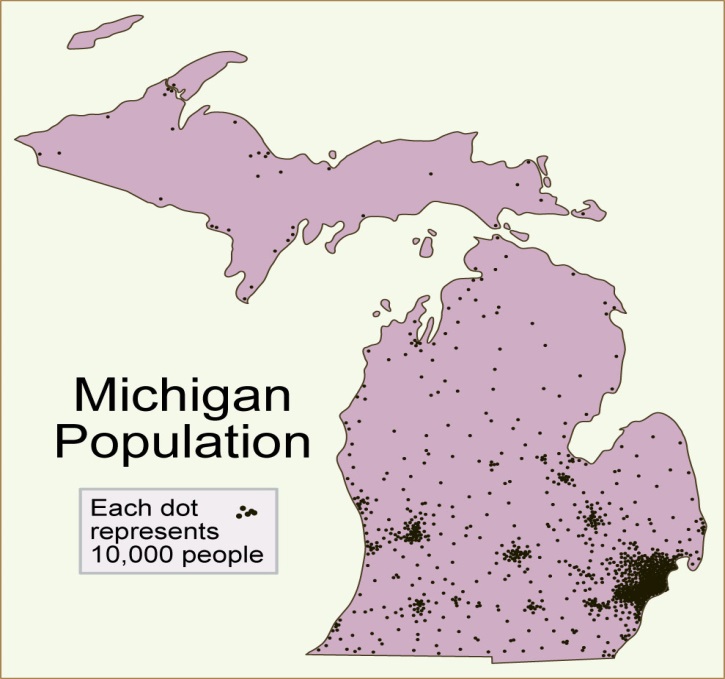 LP has more people than UP
Most people are in S  part of LP
Pattern
(Shape)
Association
(Correlation)
Hierarchy
Density goes down faster
going N from Macomb
than going W or S
Recent  Research  (> 3500 studies since 1990)
shows that the human brain has distinct networks
that do specific kinds of spatial thinking.
Analogy
Aura
(Influence)
Comparison
Spatial Comparison
UP is half as big as LP
Region
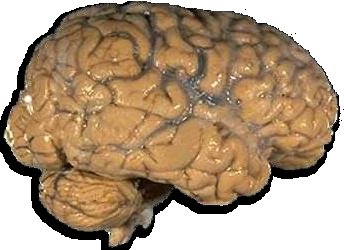 Sequence
(Transition)
Your brain
does this automatically,
(it had survival value)
but you are not likely 
to remember it
unless you verbalize it.
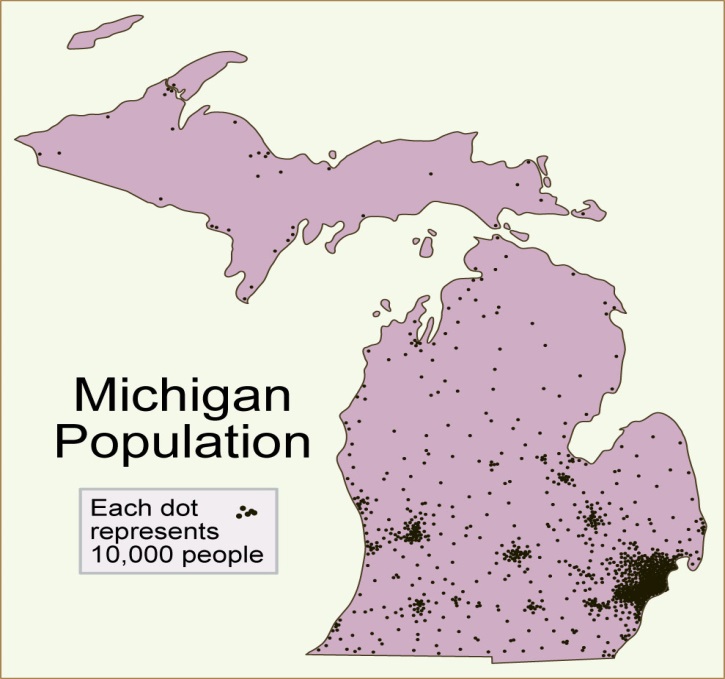 LP has more people than UP
Most people are in S  part of LP
Pattern
(Shape)
Association
(Correlation)
Hierarchy
Density goes down faster
going N from Macomb
than going W or S
Recent  Research  (> 3500 studies since 1990)
shows that the human brain has distinct networks
that do specific kinds of spatial thinking.
Analogy
Aura
(Influence)
Comparison
Spatial Comparison
bigger, more, colder, etc.
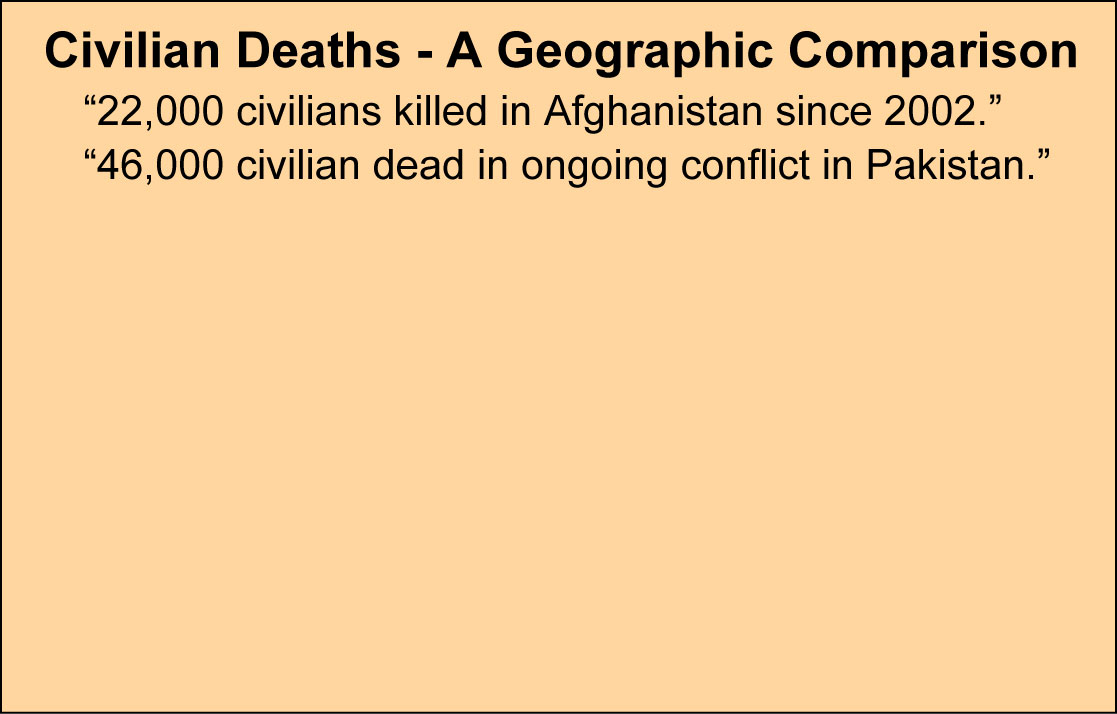 Region
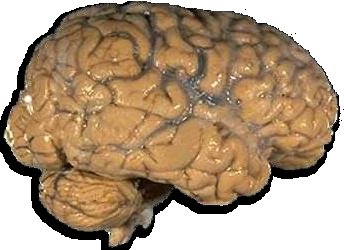 Sequence
(Transition)
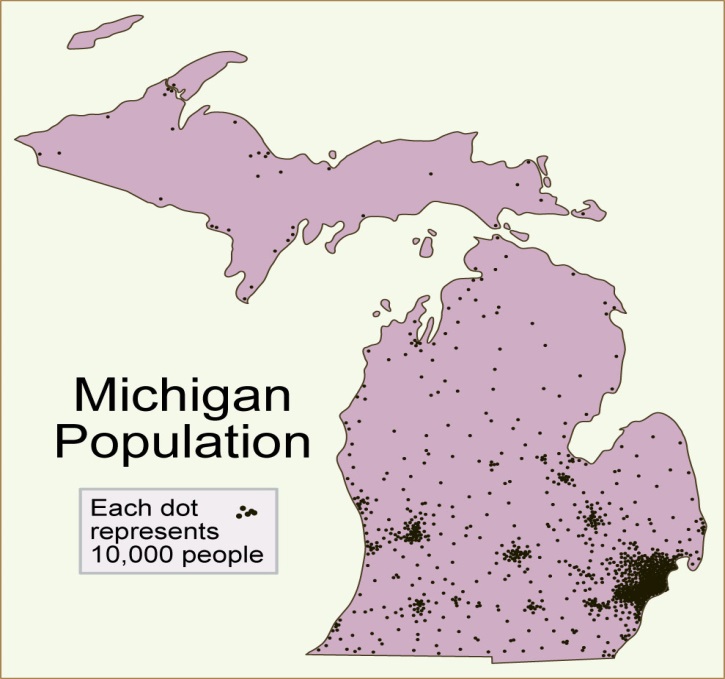 Pattern
(Shape)
Association
(Correlation)
Hierarchy
Recent  Research  (> 3500 studies since 1990)
shows that the human brain has distinct networks
that do specific kinds of spatial thinking.
Analogy
Aura
(Influence)
Comparison
Spatial Comparison
bigger, more, colder, etc.
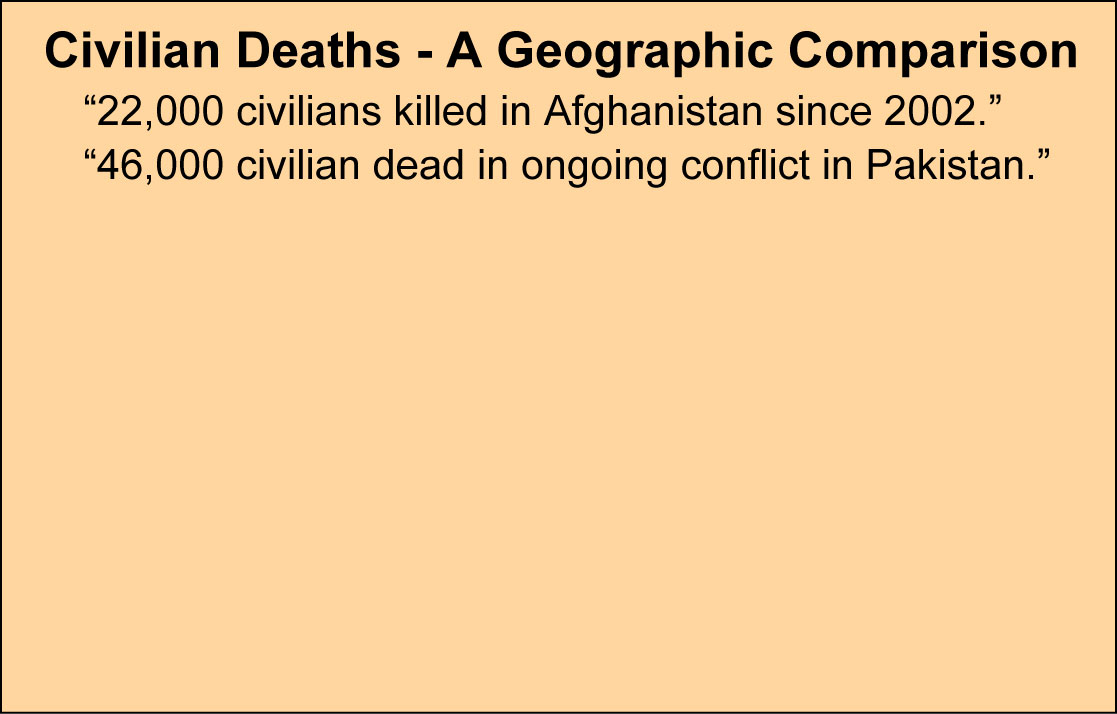 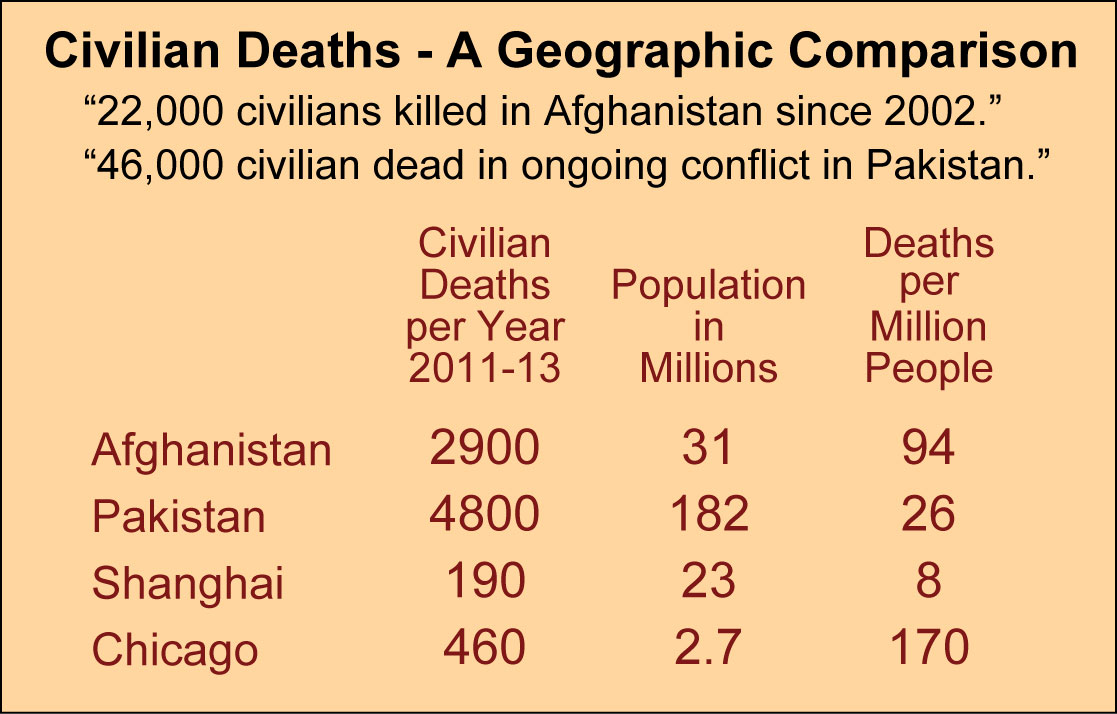 Region
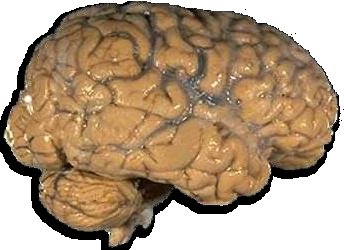 Sequence
(Transition)
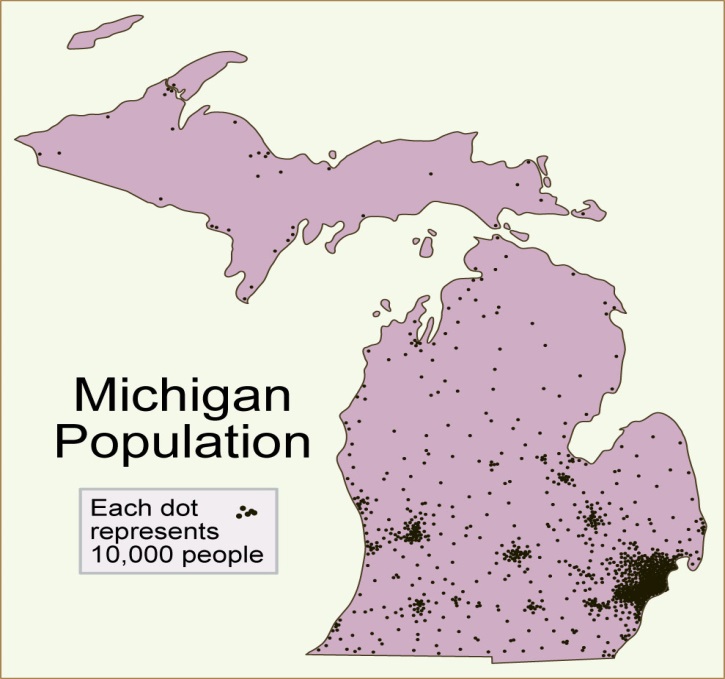 Takehome
activity idea: 

Encourage children
to make
comparisons
Pattern
(Shape)
Association
(Correlation)
Hierarchy
Recent  Research  (> 3500 studies since 1990)
shows that the human brain has distinct networks
that do specific kinds of spatial thinking.
Analogy
Aura
(Influence)
Comparison
Region
a group of similar places
Region
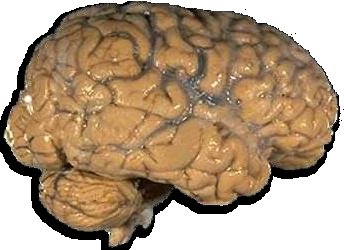 Sequence
(Transition)
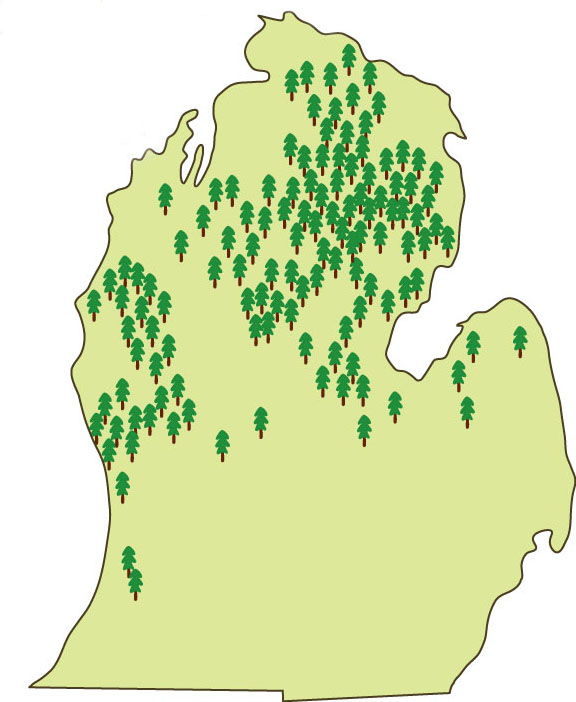 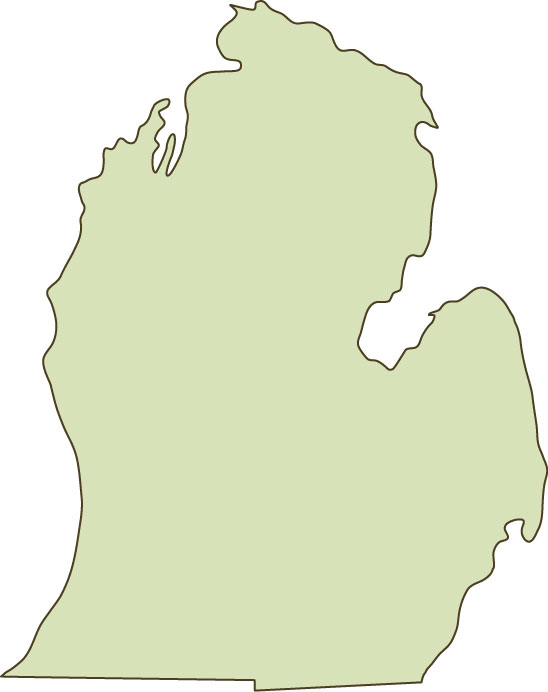 Michigan’s
“Pine  Belts”
Takehome
activity idea: 

Have kids
draw lines
around regions
on dot maps.
Pattern
(Shape)
Association
(Correlation)
Hierarchy
Recent  Research  (> 3500 studies since 1990)
shows that the human brain has distinct networks
that do specific kinds of spatial thinking.
Analogy
Aura
(Influence)
Takehome
activity idea: 

Have kids
give names
to patterns
they see.
Spatial Pattern
in a bunch, line, arc, ring,
or other arrangement
Comparison
Region
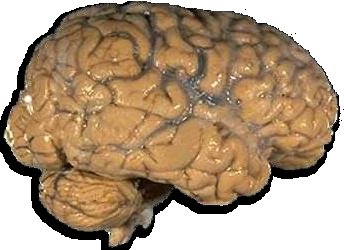 Sequence
(Transition)
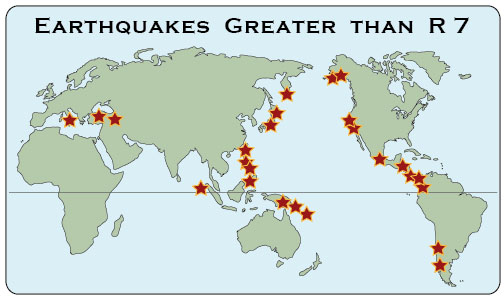 Pattern
(Shape)
Association
(Correlation)
Hierarchy
Recent  Research  (> 3500 studies since 1990)
shows that the human brain has distinct networks
that do specific kinds of spatial thinking.
Spatial Hierarchy
smaller 
things
inside 
larger 
areas
Takehome
activity idea: 

Have kids
name a big
area that
something
is inside.
Analogy
Aura
(Influence)
Comparison
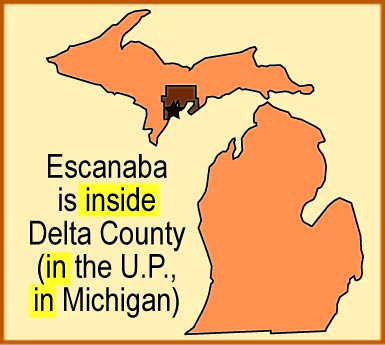 Region
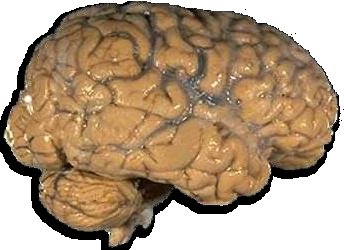 Sequence
(Transition)
Pattern
(Shape)
Association
(Correlation)
Hierarchy
Recent  Research  (> 3500 studies since 1990)
shows that the human brain has distinct networks
that do specific kinds of spatial thinking.
Over a lifetime . . .

the more mental maps
 you have in your head,
the easier it becomes
to learn from maps
(by “seeing” 
spatial associations)
Analogy
Spatial Association
things that occur together
Aura
(Influence)
Comparison
Region
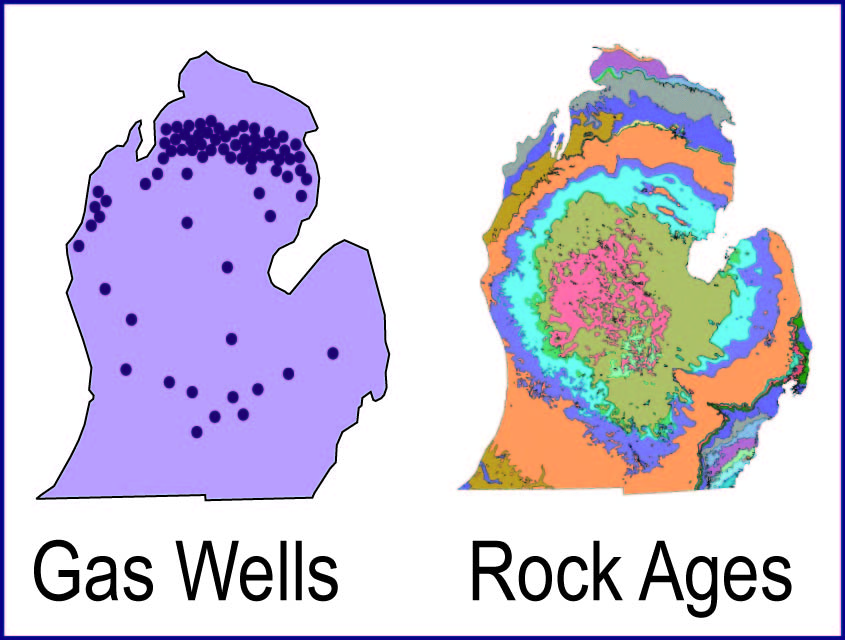 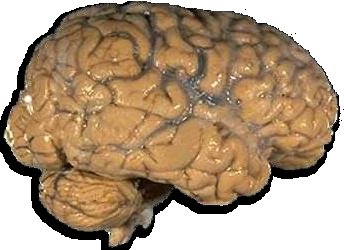 Sequence
(Transition)
Takehome
activity idea: 

Use the 
clickable
pdf maps.
Pattern
(Shape)
Association
(Correlation)
Hierarchy
Recent  Research  (> 3500 studies since 1990)
shows that the human brain has distinct networks
that do specific kinds of spatial thinking.
Sequence  (between)
  Transition
(how things change between two places)
Analogy
Aura
(Influence)
Comparison
Region
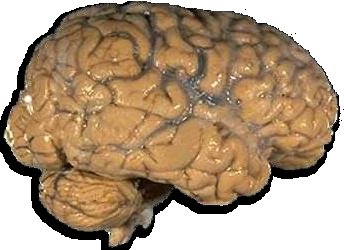 Sequence
(Transition)
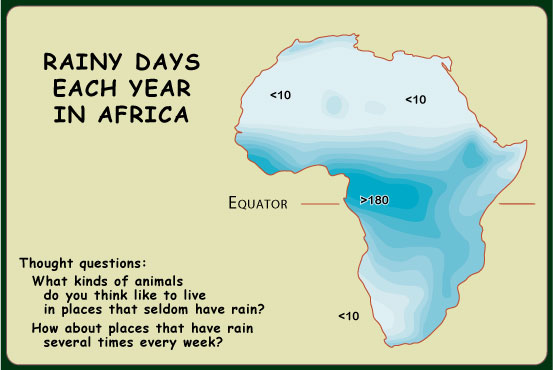 Pattern
(Shape)
Association
(Correlation)
Hierarchy
Recent  Research  (> 3500 studies since 1990)
shows that the human brain has distinct networks
that do specific kinds of spatial thinking.
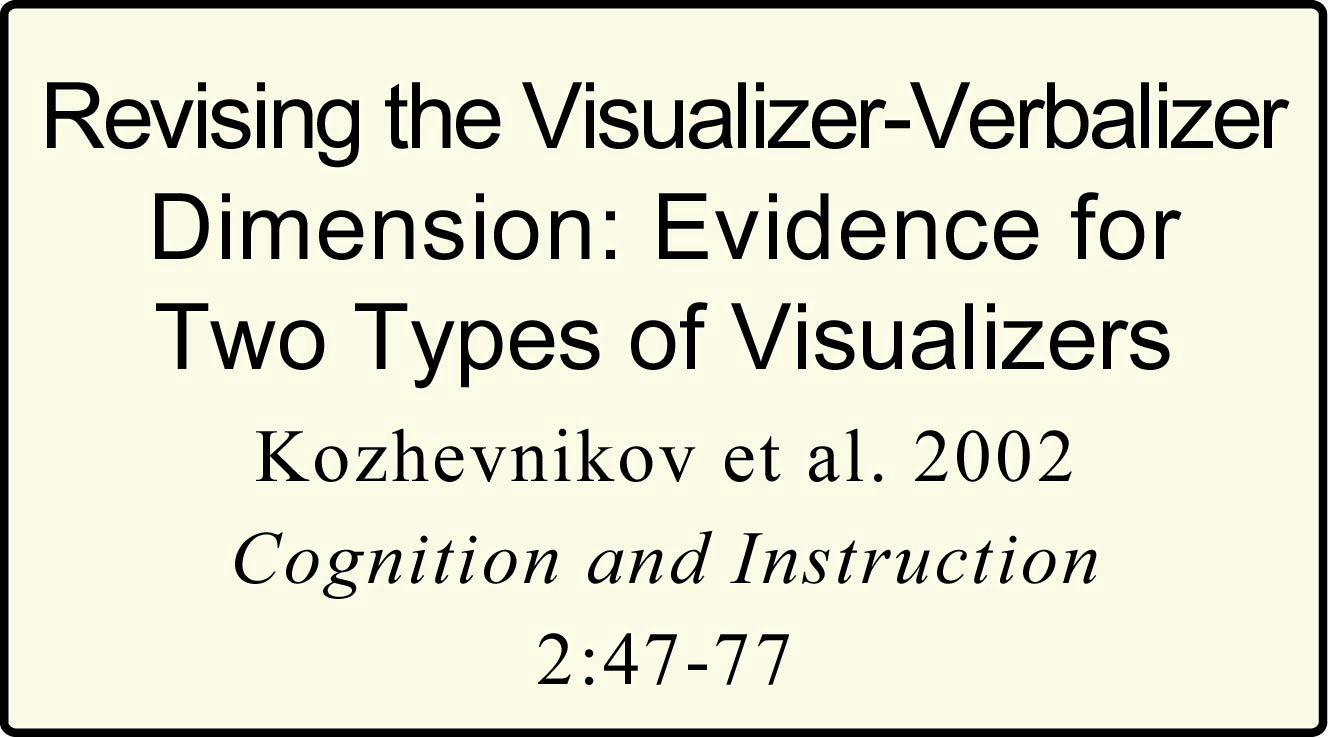 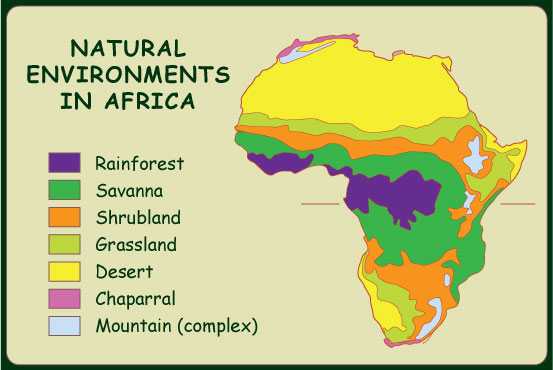 Region
Sequence  (between)
  Transition
(how things change between two places)
Analogy
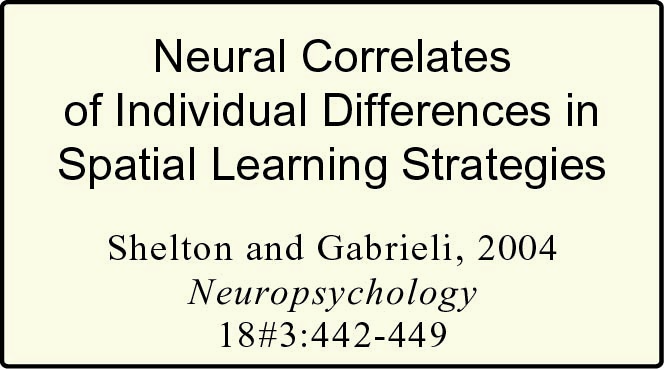 Aura
(Influence)
Comparison
Region
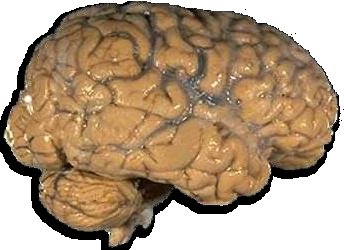 Sequence
(Transition)
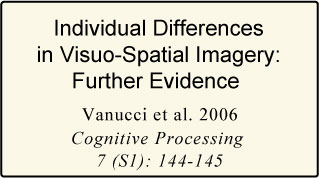 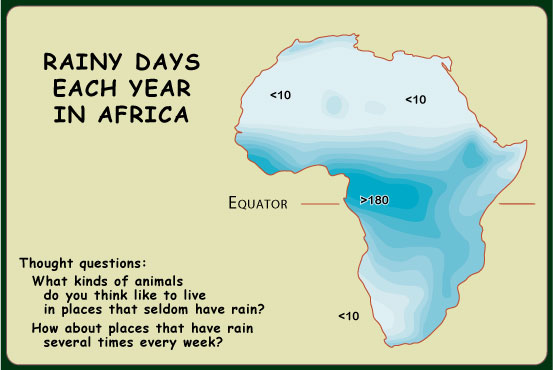 Sequence
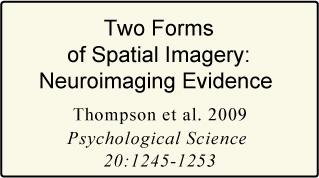 Pattern
(Shape)
Association
(Correlation)
Hierarchy
Recent  Research  (> 3500 studies since 1990)
shows that the human brain has distinct networks
that do specific kinds of spatial thinking.
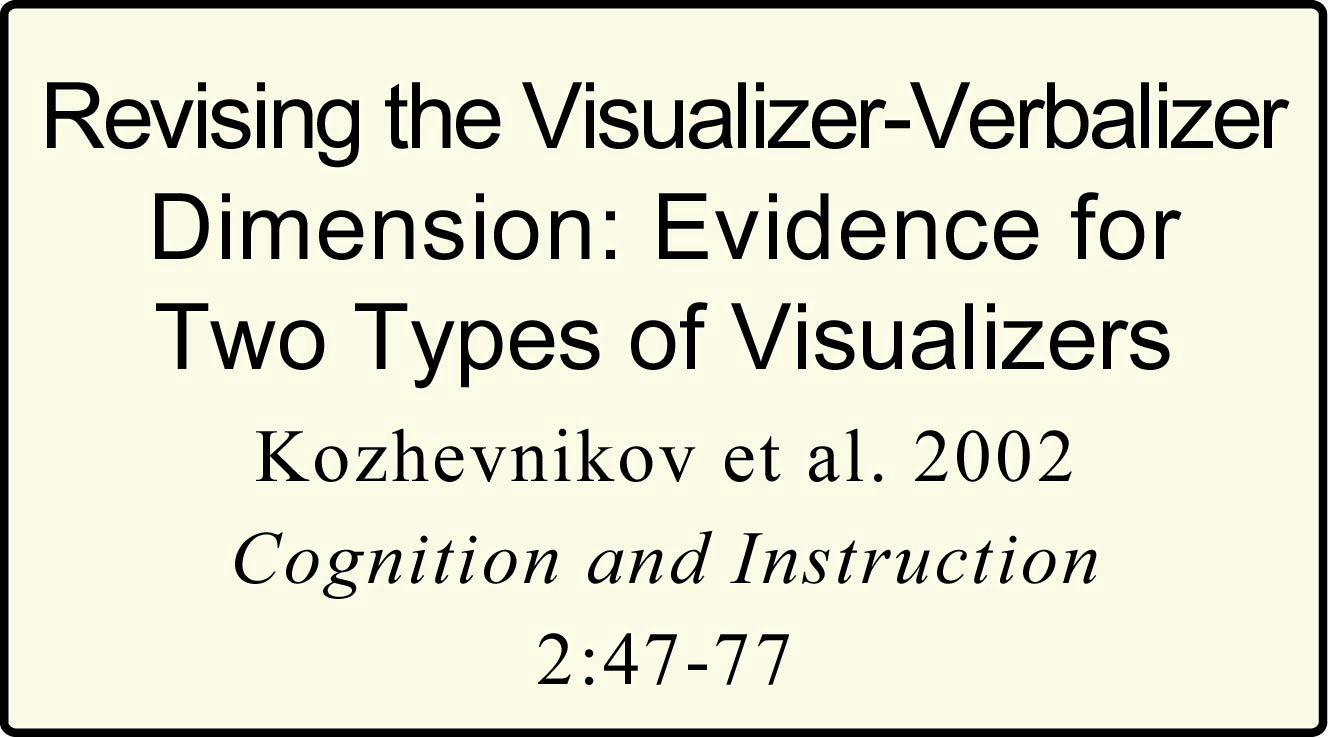 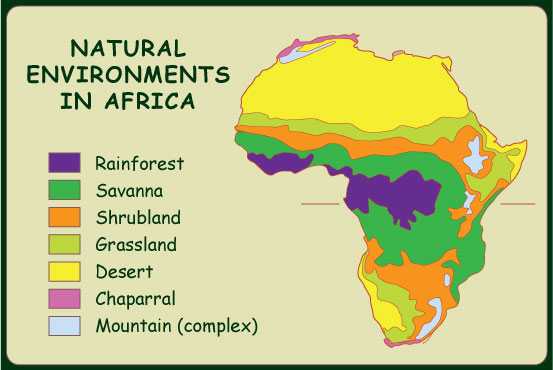 Region
Sequence  (between)
  Transition
(how things change between two places)
Analogy
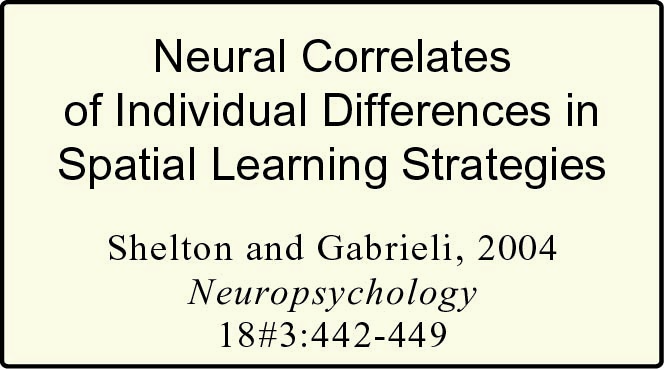 Aura
(Influence)
Comparison
TEACHER
WARNING:

INDIVIDUALDIFFERENCESAHEAD
Region
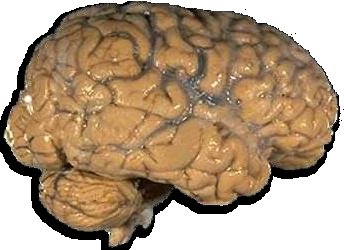 Sequence
(Transition)
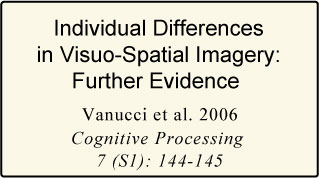 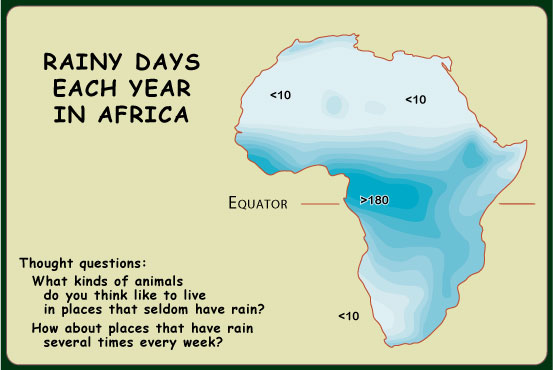 Sequence
I could cite
similar studies
for any pair
on the list.
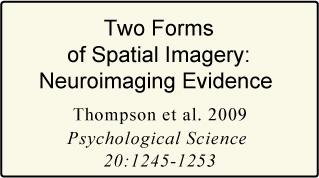 Pattern
(Shape)
Association
(Correlation)
Hierarchy
Recent  Research  (> 3500 studies since 1990)
shows that the human brain has distinct networks
that do specific kinds of spatial thinking.
Analogy
Aura
(Influence)
Comparison
Aura
near, within area of influence
Region
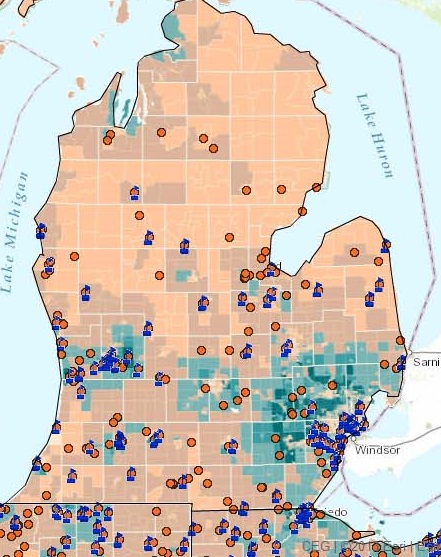 Takehome
activity idea: 

Have kids
name places
“under the
influence”
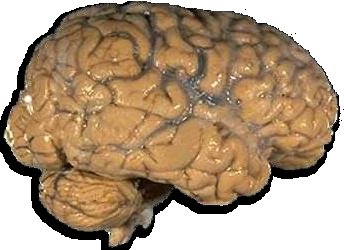 Sequence
(Transition)
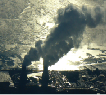 Pattern
(Shape)
Association
(Correlation)
Hierarchy
Any mode can be simple or complex.
For example, this map shows schools
within 2 miles of toxic waste sites.
Recent  Research  (> 3500 studies since 1990)
shows that the human brain has distinct networks
that do specific kinds of spatial thinking.
Analogy
Aura
(Influence)
Comparison
Analogy
in a similar position
Region
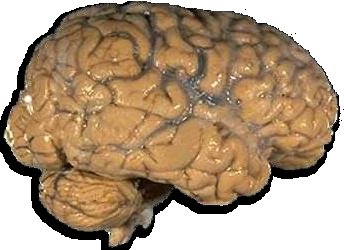 Sequence
(Transition)
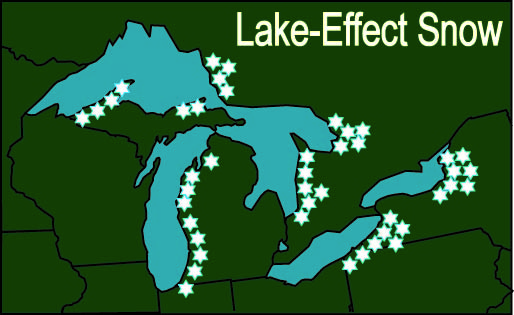 Pattern
(Shape)
Association
(Correlation)
Hierarchy
B
M
Recent  Research  (> 3500 studies since 1990)
shows that the human brain has distinct networks
that do specific kinds of spatial thinking.
Analogy
Aura
(Influence)
Comparison
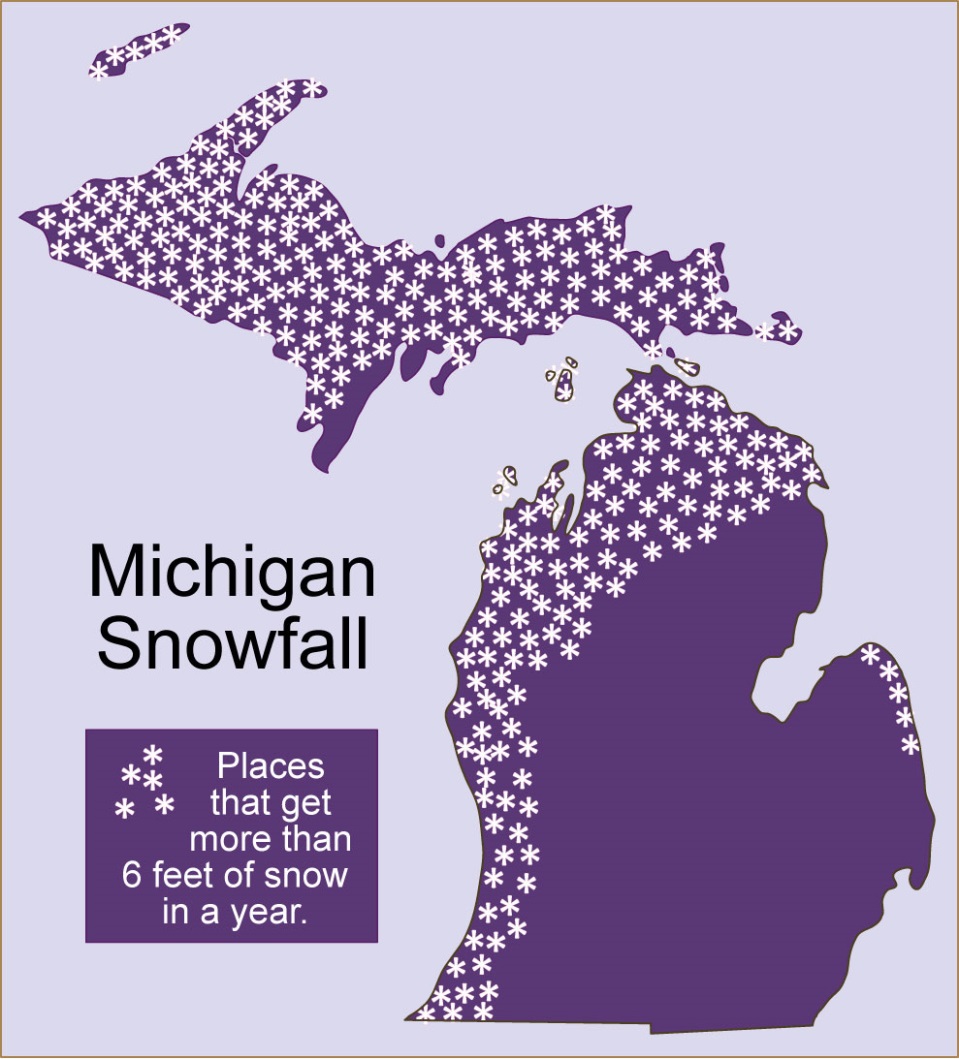 The map of snow
is a good illustration
of a really key idea:
a person can use
different modes 
of spatial reasoning
with the same map.
Region
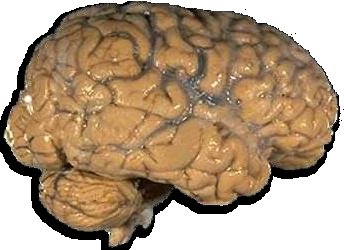 Sequence
(Transition)
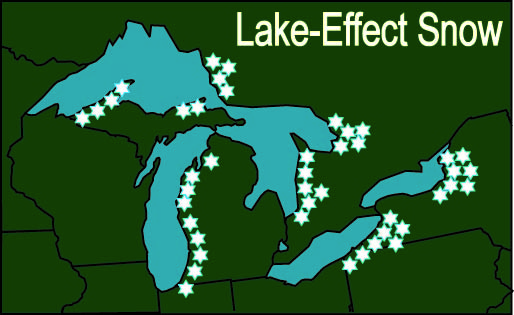 Pattern
(Shape)
Association
(Correlation)
Hierarchy
Recent  Research  (> 3500 studies since 1990)
shows that the human brain has distinct networks
that do specific kinds of spatial thinking.
Analogy
In short, these modes of spatial thinking
are like the muscles in your arm - - - 

You use different combinations of muscles
to play a piano, saw a board, 
throw a baseball, . . . 

Likewise, you are likely to use 
different modes of spatial reasoning
to “read” maps of different topics.
Aura
(Influence)
Comparison
Region
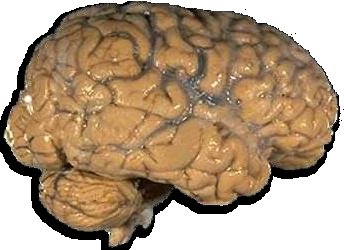 Sequence
(Transition)
Pattern
(Shape)
Association
(Correlation)
Hierarchy
B
AND . . . it takes practice to learn
how to do any of them well!
Principle 1. The human brain has several
“built-in” ways of organizing spatial information.
Principle 2. Different people may have different
                          preferred modes of spatial thinking.
                          (They “see” different things, even on the same map.)
Principle 3. With guidance, every person can learn 
how to do every kind of spatial thinking better.
Principle 4. Using several modes of thinking
increases the odds that a map will be remembered.
It’s learning
how to learn.
Principle 1. The human brain has several
“built-in” ways of organizing spatial information.
Remember. Concentrating 
on the modes of thinking
that you find most useful 
could be discriminatory!
Principle 2. Different children may have different
                          preferred modes of spatial thinking.
(They “see” different things, even on the same map.)
Principle 3. With guidance, every child can learn 
how to do every kind of spatial thinking better.
Principle 4. Using several modes of thinking
increases the odds that a map will be remembered.
Copyright 2015, Phil Gersmehl

Teachers who saw this presentation at a workshop
or downloaded it from our internet site have permission
to make a copy on their own computers for these purposes: 
           1. to help them review the workshop,
           2. to show to colleagues or administrators,
           3. to show the presentation in their own classrooms                  or at sessions they lead at teacher conferences,
           4. to use individual frames (with attribution)                 in their own class or conference presentations.

For permission for any other use, 
including posting frames on a personal blogor uploading to any network or website, 
contact pgersmehl@gmail.com